Where are we?
CHESS-1
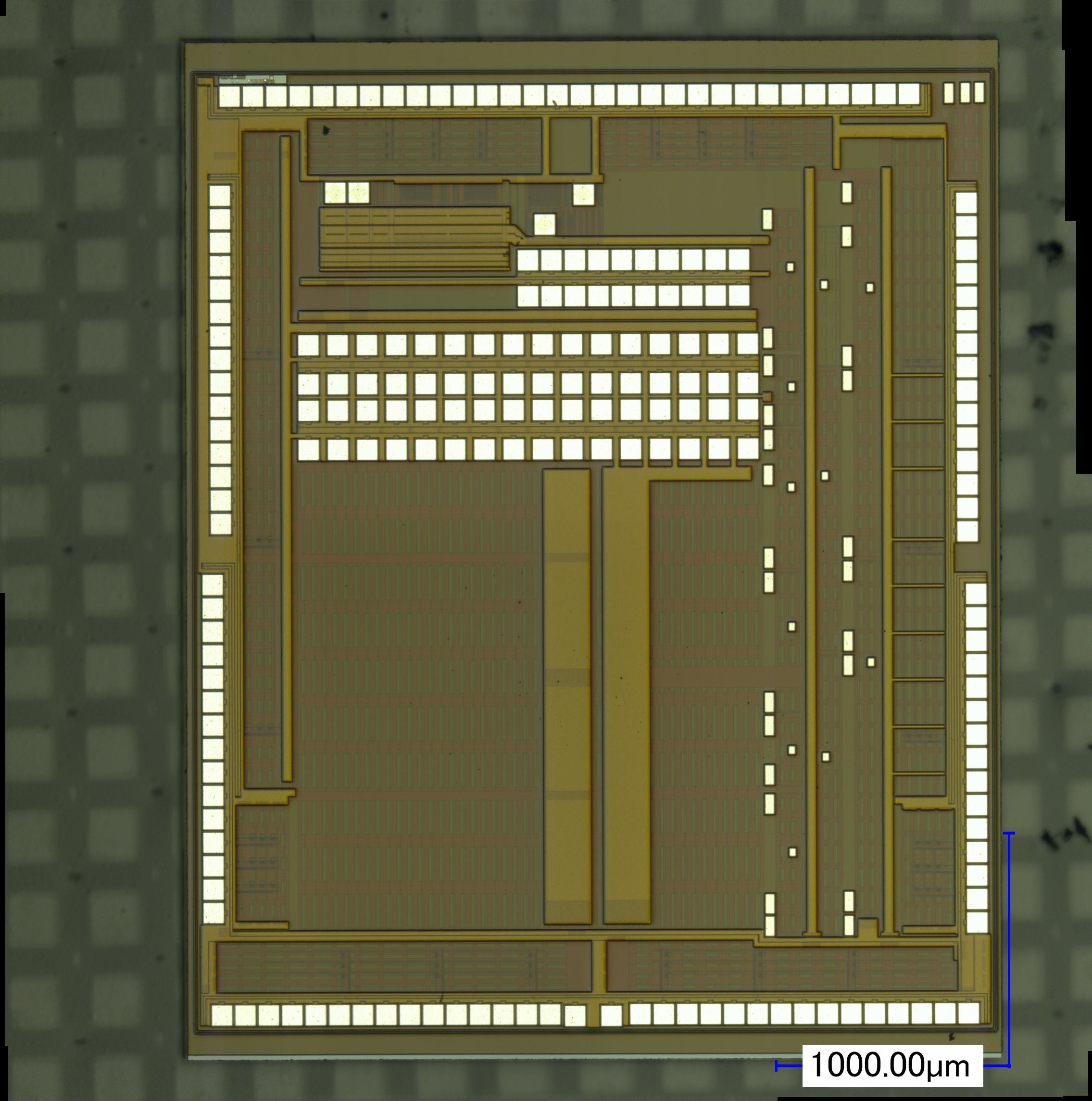 Multiple active and passive pixel matrices
Allows to measure capacitance/resistance
Response signal, even for low signals (i.e. real particles)
Large array to allow for charge deposition measurement (depletion depth, 2x2[mm] in size)
Small passive array to support edge-TCT (Laser)
Component array to study radiation defects in transistors/caps/diodes
Results so far:
AMS prototype shows good results, in particular post irradiation
Depletion depth goes up due to acceptor removal
Slow diffusion component disappears after initial NIEL dose is acquired (~2e14 neq)
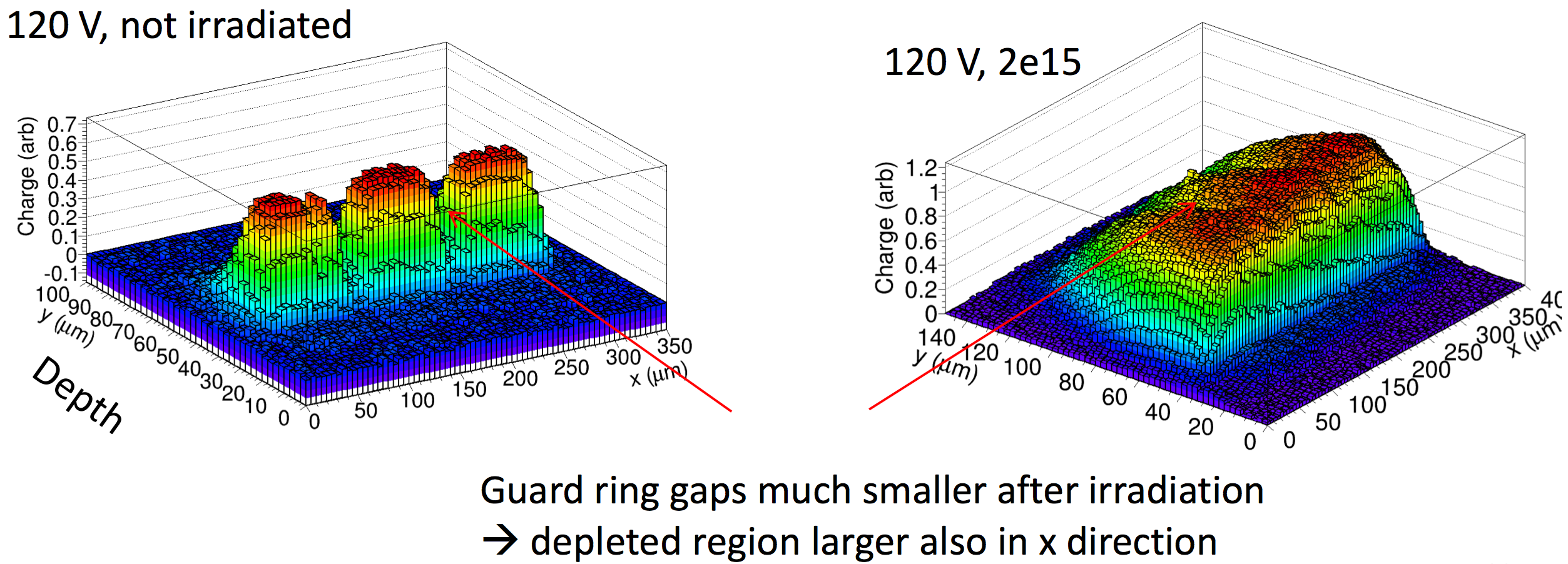 Measurements
by I. Mandic, Ljubiliana
Lessons learnt
Substrate contact – what we thought:




Substrate contact – what is done:





Explains very good isolation when no contact
p+
p+
-HV
-HV
Deep nwell
Deep nwell
depletion
depletion
p sub
p sub
Reticle
Information direct from AMS.
We can’t get 25mm x 20mm
20 x 23.76
18.41 x 25
Rest of AMS infos
We can obtain some doping concentration number for Julie’s TCAD simulation.
Backside contact could be possible – need to figure out how to do high temp annealing for p+ (bad for aluminum).
C4NP bump possible

Can skip polyimide on top
80 and 200 ~ 300 Ohms wafers can be ordered. 1k min order 1k units.
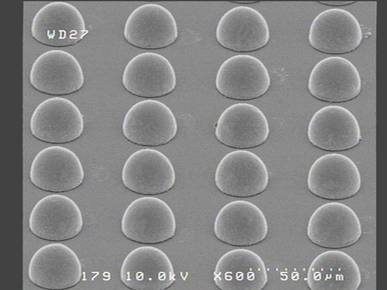